ニュートン算２
算数の文章問題
給水と排水・草と草食動物
行列とチケット売り場問題
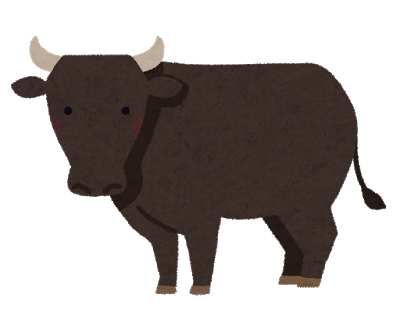 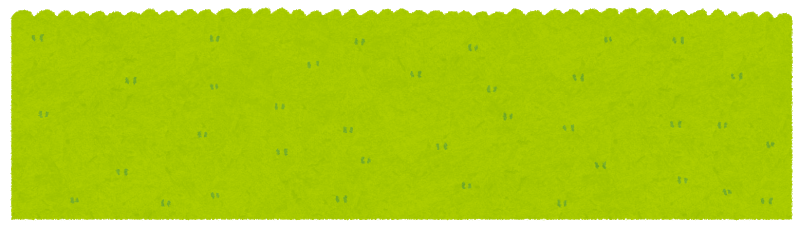 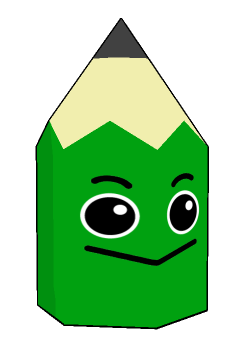 ニュートン算とは
ニュートン算は、一方は増加し、他方は減少するという2種類の要素によって起きる数量の変化を求めたり、それに要する時間を求めたりする問題です。
ニュートン算の解き方
★はじめの量、入る量、出る量をもとに計算します。
★はじめの量÷（出る量－入る量）＝時間
毎分５Ｌ
２００Ｌ
毎分１０Ｌ
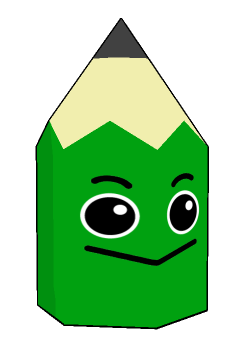 水そうに水がいくらか入っています。 ここに、毎分5Lで水を入れながら、ポンプ3個で水を抜き出すと10分で水そうは空になり、ポンプ5個で水を抜き出すと4分で水そうは空になります。 はじめに水そうに入っていた水は何Lでしょう。
毎分５Ｌ
毎分５Ｌ
４分で
入れる量
10分で
入れる量
はじめの水の量
はじめの水の量
ポンプ3個で出す水の量
ポンプ5個で出す水の量
４分
10分
□Ｌ
□Ｌ
50
20
１０分間で入れる水の量は、
５×10＝50(Ｌ)
４分間で入れる水の量は、
５×４＝20(Ｌ)
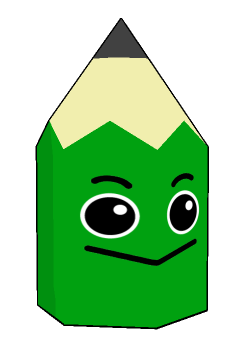 水そうに水がいくらか入っています。 ここに、毎分5Lで水を入れながら、ポンプ3個で水を抜き出すと10分で水そうは空になり、ポンプ5個で水を抜き出すと4分で水そうは空になります。 はじめに水そうに入っていた水は何Lでしょう。
ポンプ１個で出す水の量を□Ｌとすると、
ポンプ３個で10分間で出す水の量は、
３×１０×□＝30×□
ポンプ５個で４分間で出す水の量は、
５×４×□＝20×□
４分で
入れる量
10分で
入れる量
はじめの水の量
はじめの水の量
ポンプ3個で出す水の量
ポンプ5個で出す水の量
30×□
図より、30×□－20×□＝30
（30－20）×□＝30
　　　10×□＝30
　　　　　□＝３
ポンプ１個で出す水の量は３Ｌです。
30
50
20
20×□
分配法則
ポンプ３個で10分間に３(個)×３(Ｌ)×10(分)＝90Ｌの水を出します。
10分間に毎分5Ｌの水を入れるので、入れる水の量は50Ｌです。
よって、はじめに入っていた水の量は、
90－50＝40（Ｌ）　　　　　　　　　　　　　　　（答え）40Ｌ
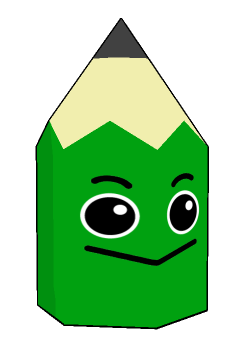 ある遊園地の入口の前に、開園直前に1200人の行列ができていて、毎分20人の人がこの行列に加わります。入場口が1個のときは60分で行列がなくなりました。この行列を20分でなくすには、入場口を何個にすればよいですか。
60分を20分にするので、入場口を3個にするは間違いです。
毎分20人
6０分で並ぶ人数
120０人
入場口１個で6０分
60分で行列がなくなることから、１分間に何人が入場できるか考えます。
120０人
毎分□人
毎分20人が行列に並ぶので、
60分間に　20×60＝1200（人）が行列に並びます。
60分間で行列がなくなるので
（1200＋1200）÷60＝40(人)
毎分40人ずつ入場できることがわかります。
1200人
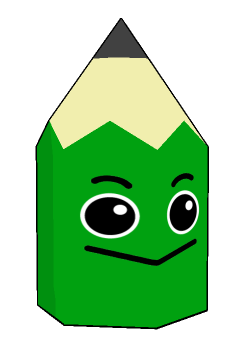 ある遊園地の入口の前に、開園直前に1200人の行列ができていて、毎分20人の人がこの行列に加わります。入場口が1個のときは60分で行列がなくなりました。この行列を20分でなくすには、入場口を何個にすればよいですか。
入場口1個で入場できる人数は40人です。
毎分20人
20分間で、20（人）×20（分）＝400（人）が行列に並びます。
最初の1200人に400人が並び、20分で行列をなくすので
（1200＋400）÷20＝1600÷20＝80（人）

80人を1分間に入場させなくてはならない。
1個の入場口では毎分40人を入場させることができるので
80÷40＝２（個）
入場口は、２個にすればよい。
1200人
（行列に並んだ人数）÷（時間）＝（1分間に入場する人数）
毎分40人
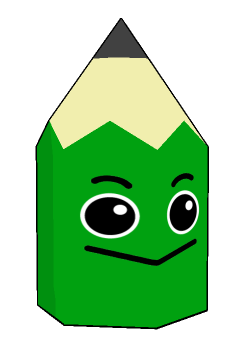 ある牧場で７頭の牛を飼うと１０日で草がなくなりますが、１０頭なら５日で草がなくなります。このとき、９頭の牛を飼うと何日で草がなくなりますか。
１頭の牛が１日に食べる草の量を①とします。
５日で
はえる草
１０日ではえる草
７頭の牛が10日で食べる草の量は、７×10＝
10頭の牛が５日で食べる草の量は、10×５＝
はじめの草の量
はじめの草の量
７頭が１0日で食べる草の量
１０頭が５日で食べる草の量
70
50
50
20
20
70
50
70
10－５＝５（日）で
　 －     　＝
の草がはえるので、1日で
⑳÷５＝④の草がはえることがわかります。
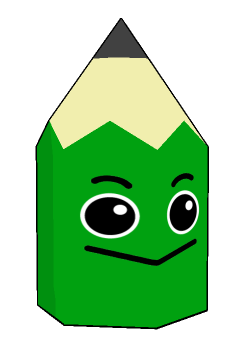 ある牧場で７頭の牛を飼うと１０日で草がなくなりますが、１０頭なら５日で草がなくなります。このとき、９頭の牛を飼うと何日で草がなくなりますか。
1日で④の草がはえるので、10日ではえる草の量がわかります。
10×④＝
１０日で
はえる草
はじめの草の量
７頭が１0日で食べる草の量
はじめにあった草の量は、
　  －　   ＝
はえる量④
草は１日で④はえて、９頭の牛が食べる量は⑨だから、
⑨－④＝⑤ずつ草は減っていきます。
30
40
30
40
70
30
70
40
30
30
【解答】
はじめに　　あった草が、
１日に　⑨－④＝⑤ずつ減っていくので、
　　÷⑤＝６(日)　　で、草はなくなります。
　　　　　（答え）６日
９頭が食べる量⑨
（はじめの量）÷（減る量）＝（日数）
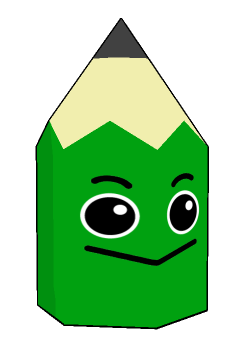 ある牧場で25頭の牛を飼うと8日で草がなくなりますが、15頭なら18日で草がなくなります。牧草がなくならない状態になるのは、牛が何頭以下の場合ですか。
１頭の牛が１日に食べる草の量を①とします。
8日で
はえる草
１8日ではえる草
200
270
270
200
270
200
15頭の牛が18日で食べる草の量は、15×18＝
25頭の牛が  8日で食べる草の量は、25×8＝
はじめの草の量
はじめの草の量
15頭が１8日で食べる草の量
25頭が8日で食べる草の量
70
70
70
18－8＝10（日）で
　 －     　＝
の草がはえるので、1日で
　÷１０＝⑦の草がはえる
ことがわかります。
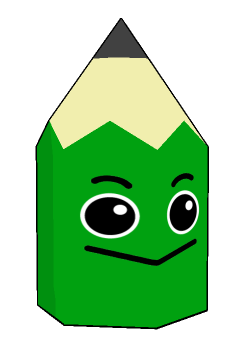 ある牧場で25頭の牛を飼うと8日で草がなくなりますが、15頭なら18日で草がなくなります。牧草がなくならない状態になるのは、牛が何頭以下の場合ですか。
はえる量⑦
草は１日で⑦はえて、何頭かの牛が食べる量が⑦以下であれば牧草はなくなりません。
1頭の牛が1日に食べる量を①としたので、
⑦は、7頭の牛となります。
（答え）7頭以下
□頭が食べる量⑦
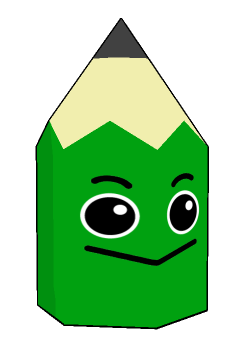 この牧場で48日間放牧を続けるには、牛を何頭まで放牧できますか。
1日で⑦の草がはえるので、1８日で
はえる草の量がわかります。
1８×⑦＝
4８日で
はえる草
１８日で
はえる草
144
144
270
126
126
144
270
126
336
480
はじめの草の量
はじめの草の量
１５頭が１８日で食べる草の量
はじめにあった草の量は、
　  －　   ＝
□頭が4８日で食べる草の量
48日ではえる草の量は、48×⑦＝336
この牧場で牛を48日間放牧した場合に牛が食べることができる牧草
の量は　144+336=480
480を48日間で食べるので1日の消費量は、　480÷48日=⑩
牛1頭が1日に食べる牧草の量は①だから、放牧できる牛の頭数は、　　　
　10÷1=10（頭）　　　　　　　　　　　　　（答え）10頭